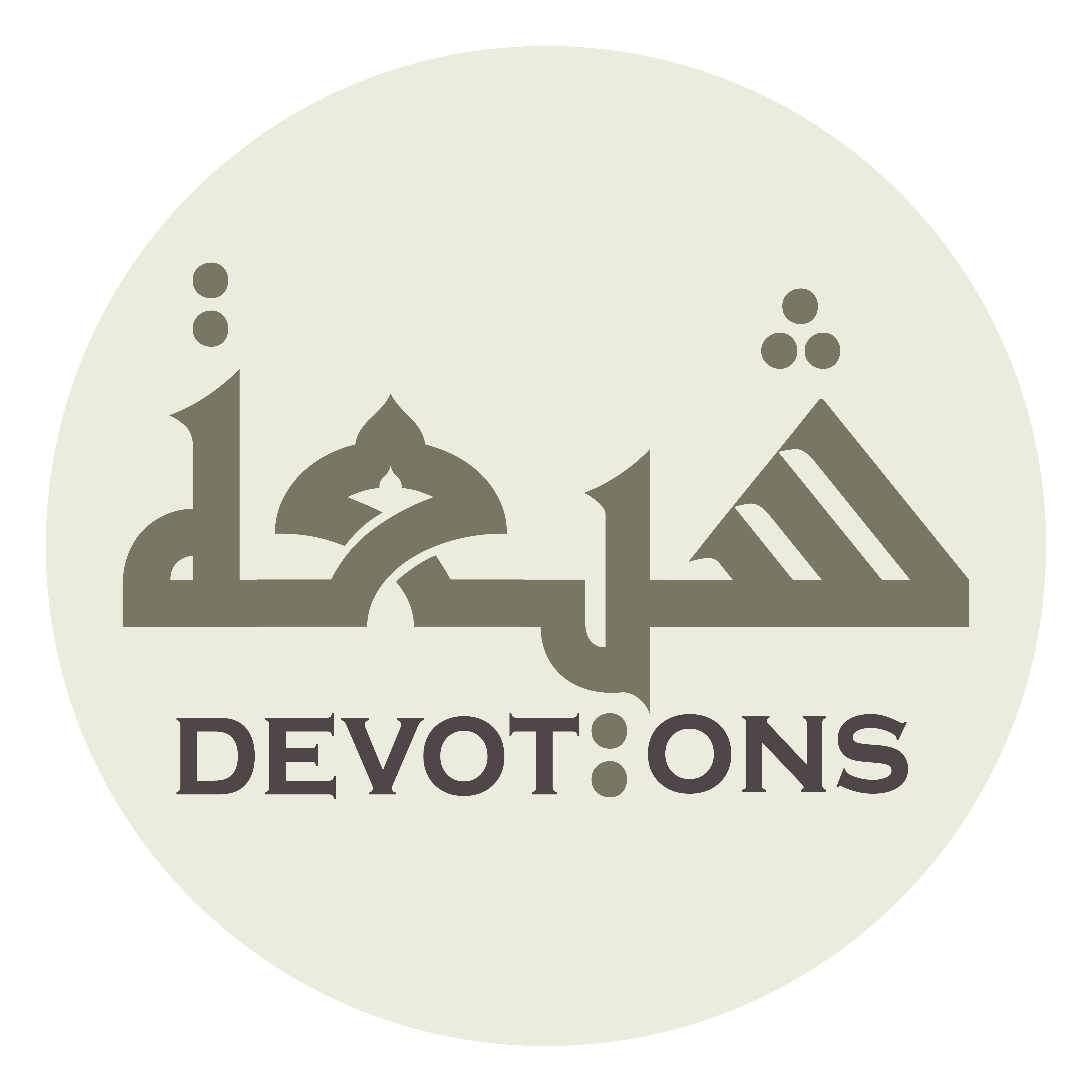 Wudhu - after completion
اَللّٰهُمَّ اِنِّيْ اَسْئَلُكَ تَمَامَ الْوُضُوْءِ
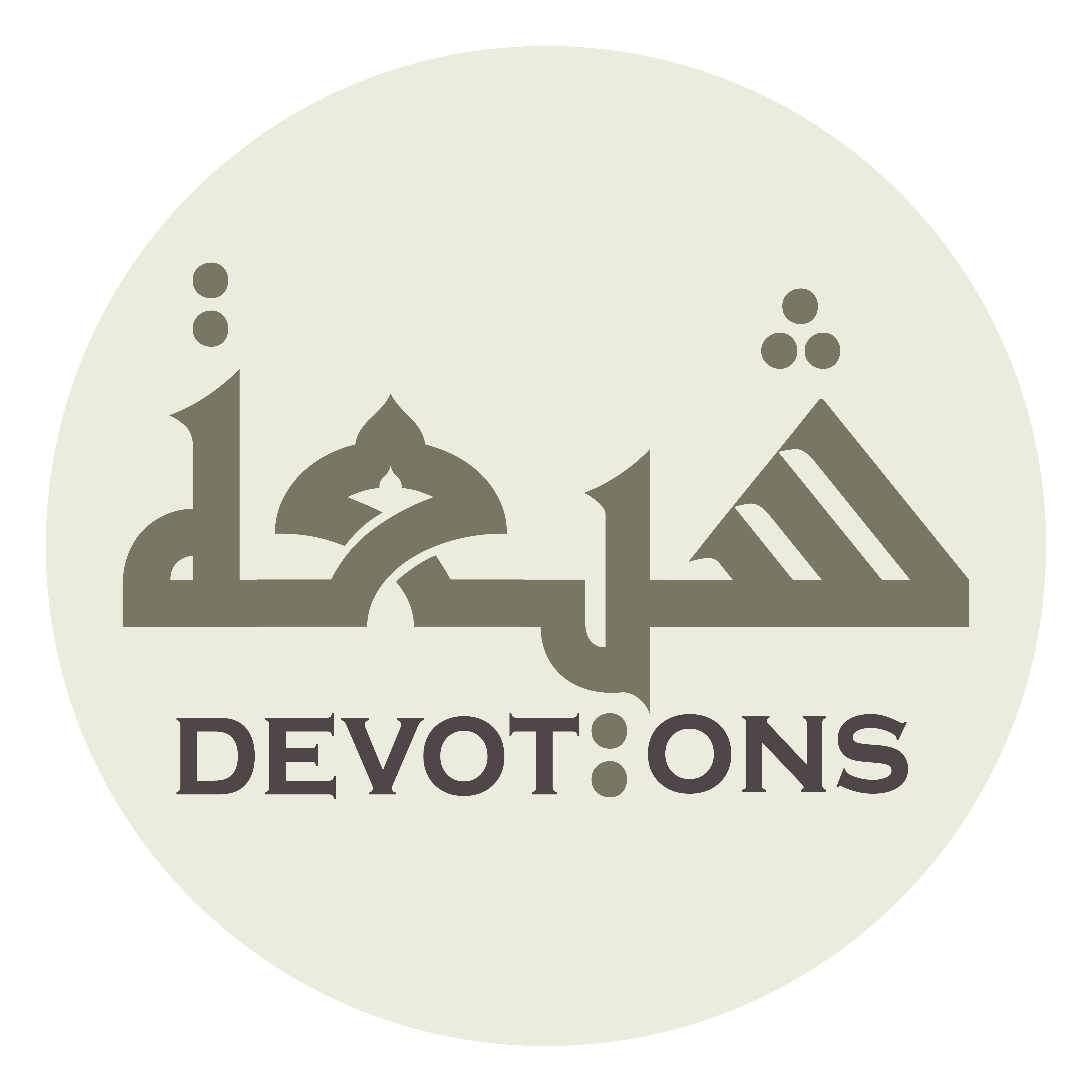 اَللّٰهُمَّ اِنِّيْ اَسْئَلُكَ تَمَامَ الْوُضُوْءِ

allāhumma innī as-aluka tamāmal wuḍū

O Allah, I ask for perfection in widhu,
Wudhu - after completion
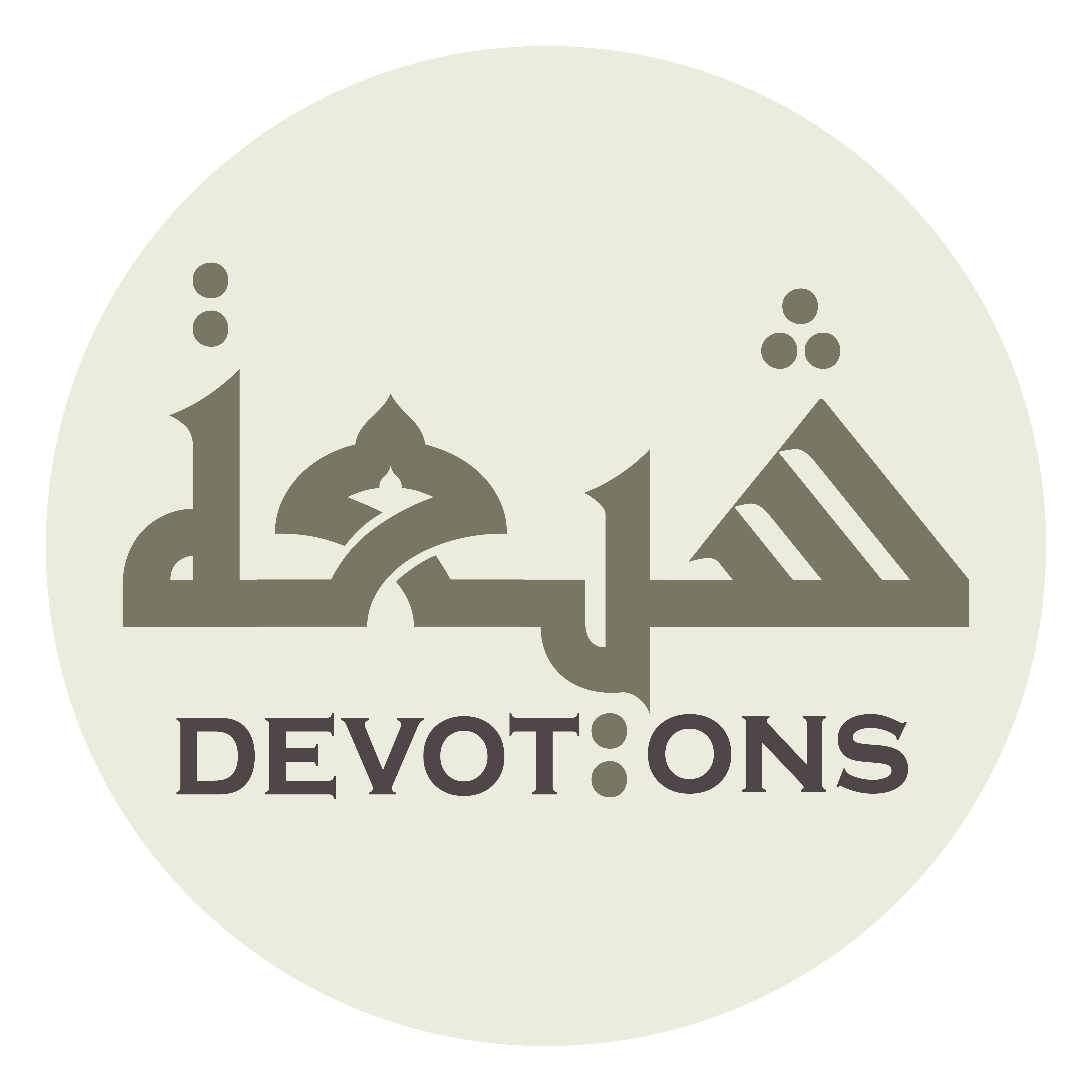 وَتَمَامَ الصَّلَاةِ 

watamāmaṣ ṣalāh 

perfection in salaat
Wudhu - after completion
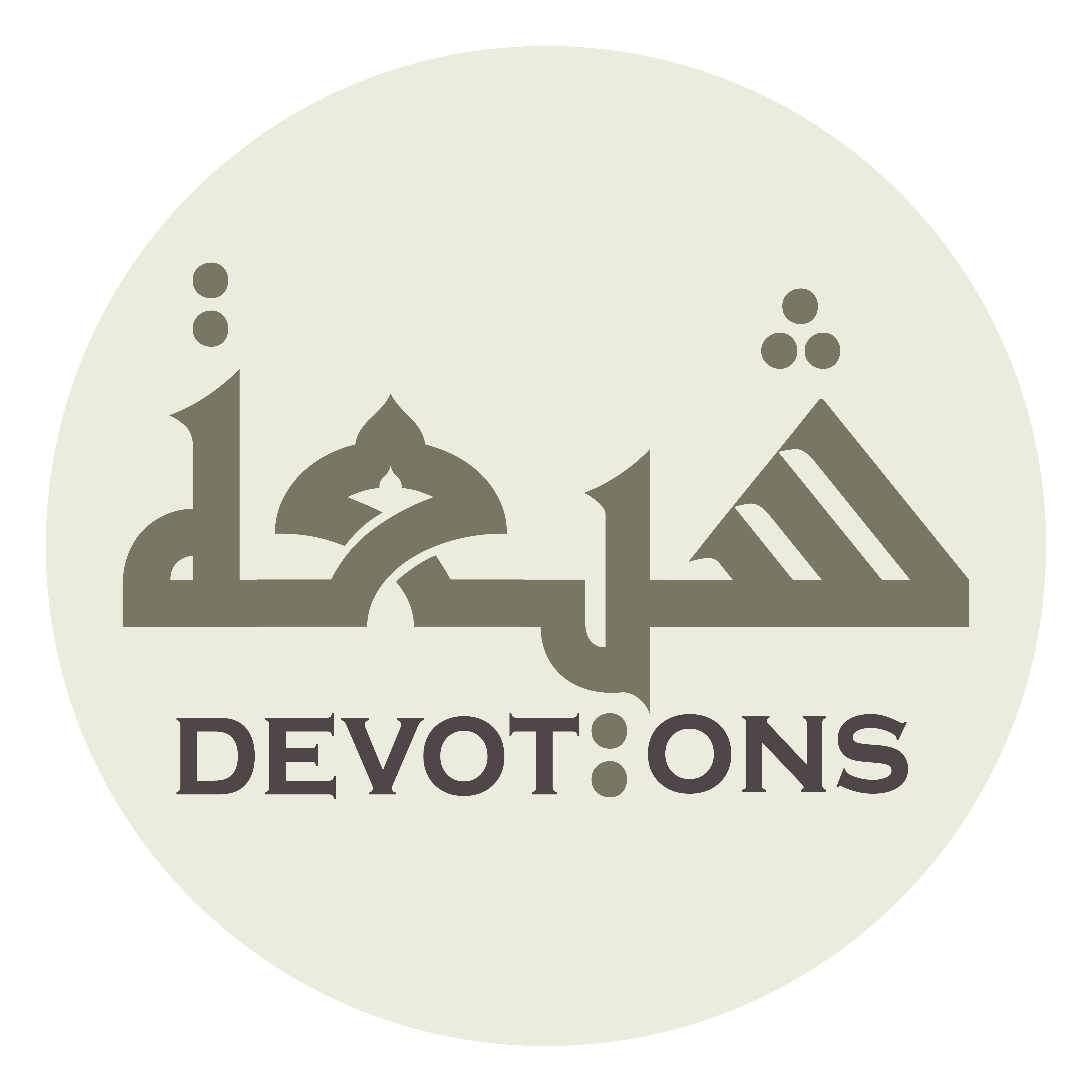 وَتَمَامَ رِضْوَانِكَ وَالْجَنَّةَ

watamāma riḍwānika waljannah

and Your complete pleasure, and Paradise
Wudhu - after completion